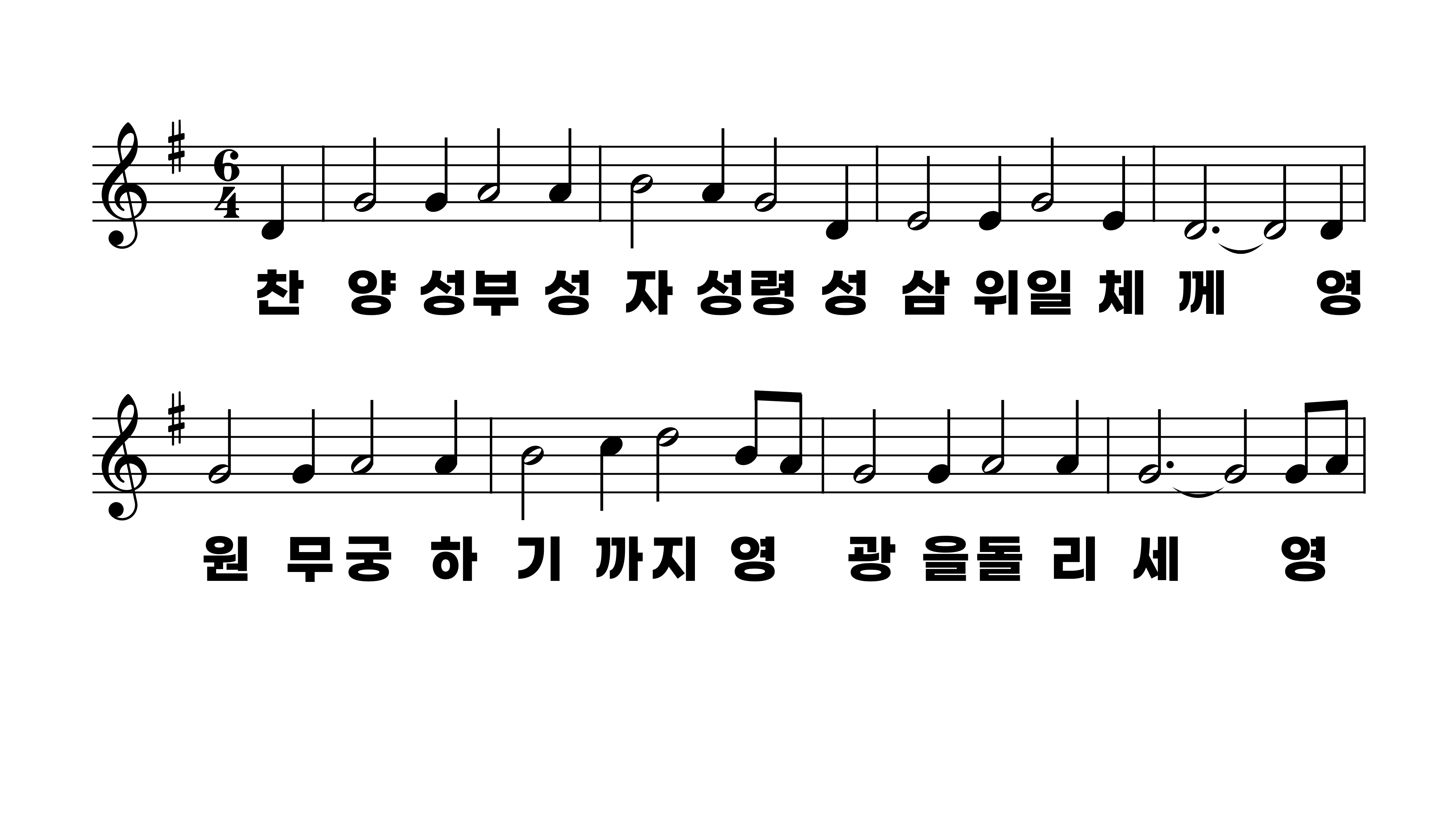 2장 찬양 성부 성자 성령
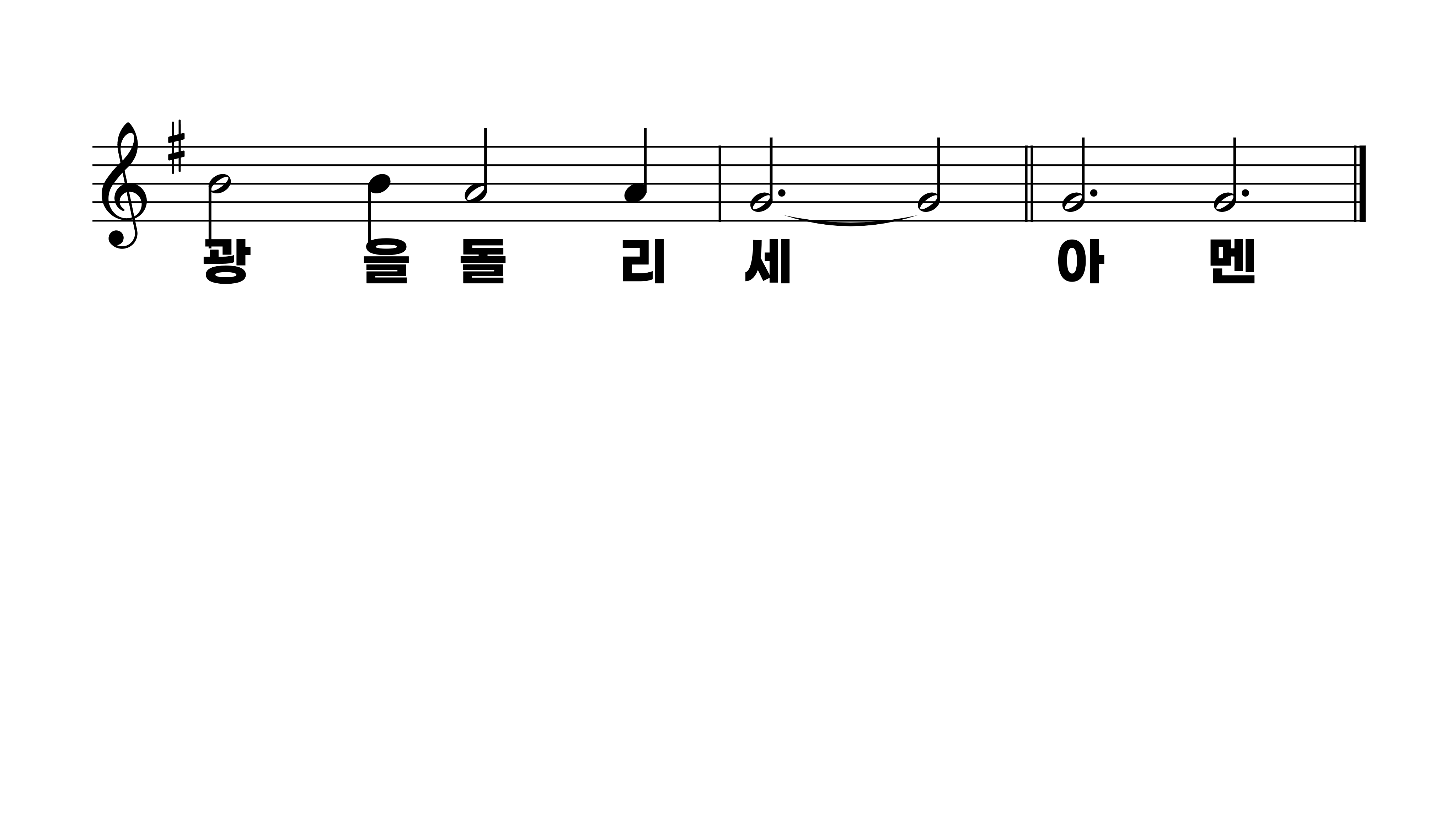 2장 찬양 성부 성자 성령